Instruktion
Högerklicka på sidan för att byta layout.
Text och bild ska inte placeras utanför marginalen. Bocka i rutan Stödlinjer under fliken Visa för att se marginalerna (Alt+F9).
Foton, illustrationer och informationsgrafik hämtar du i Göteborgs Stads Mediabank.
När du byter färg på grafik, välj bland de markerade färgerna.
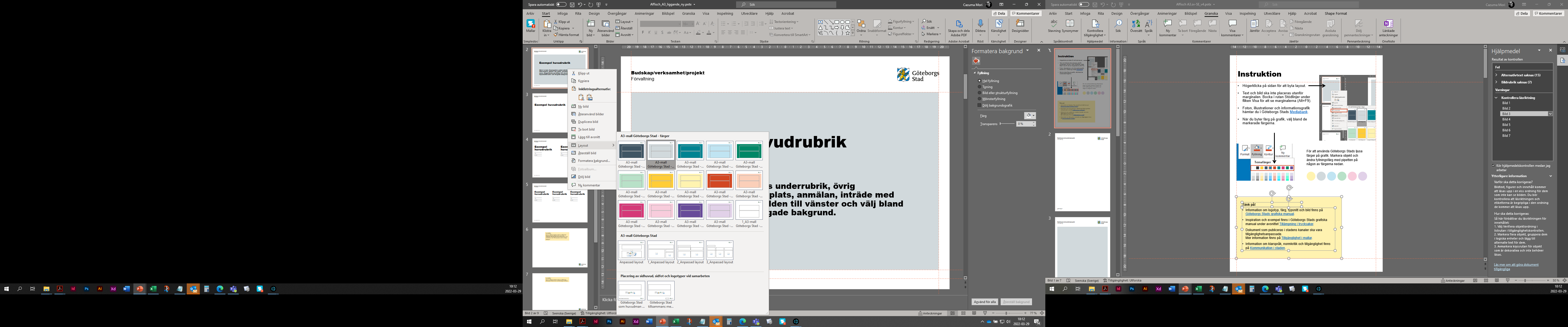 Tänk på!
Information om logotyp, färg, typsnitt och bild finns på Göteborgs Stads grafiska manual. 
Inspiration och exempel finns i Göteborgs Stads grafiska manual under avsnittet Tillämpning i trycksaker.
Dokument som publiceras i stadens kanaler ska vara tillgänglighetsanpassade. Mer information finns på Tillgänglighet i mallar.
Information om klarspråk, normkritik och tillgänglighet finns på Kommunikation i staden.
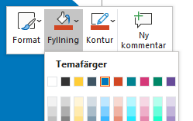 För att använda Göteborgs Stads ljusa färger på grafik. Markera objekt och ändra fyllningsfärg med pipetten på någon av färgerna nedan. Alla färger ligger även i bakgrundslagret nere till höger på alla sidor.
Budskap/verksamhet/projekt
Förvaltning
Rubrik
Skriv in text. Exempelvis underrubrik, övrig information, datum, tid, plats, anmälan, inträde med mera. Högerklicka på bilden till vänster och välj bland layoutalternativ och färgade bakgrund.
goteborg.se
Budskap/verksamhet/projekt
Förvaltning
Rubrik
TidXXXXXXXXXXXXXXXXX
PlatsXXXXXXXXXXXXXXXXX
AnmälanXXXXXXXXXXXXXXXXX
goteborg.se
Budskap/verksamhet/projekt
Förvaltning
Plats för två rubriker
Plats för två rubriker
TidXXXXXXXXXXXXXXXXX
PlatsXXXXXXXXXXXXXXXXX
AnmälanXXXXXXXXXXXXXXXXX
TidXXXXXXXXXXXXXXXXX
PlatsXXXXXXXXXXXXXXXXX
AnmälanXXXXXXXXXXXXXXXXX
goteborg.se
Budskap/verksamhet/projekt
Förvaltning
Plats för tre rubriker
Plats för tre rubriker
Plats för tre rubriker
TidXXXXXXXXXXXXXXXXX
PlatsXXXXXXXXXXXXXXXXX
AnmälanXXXXXXXXXXXXXXXXX
TidXXXXXXXXXXXXXXXXX
PlatsXXXXXXXXXXXXXXXXX
AnmälanXXXXXXXXXXXXXXXXX
TidXXXXXXXXXXXXXXXXX
PlatsXXXXXXXXXXXXXXXXX
AnmälanXXXXXXXXXXXXXXXXX
goteborg.se
Budskap/verksamhet/projekt
Förvaltning
Öppettider
Telefontider
Måndag–torsdag XX–XX
Fredag XX–XX

Telefon: XXX-XXX XX XX
E-post: verksamhet@forvaltning.goteborg.se
Sam verspero occatem poriore, quatest, qui invelen imodigent qui quae non nectem que am qui omni. Sam verspero occatem poriore, quatest, qui invelen imodigent qui quae.
Måndag XX–XX
Tisdag XX–XX
Onsdag XX–XX
Torsdag XX–XX
Fredag XX–XX
Kort budskap
goteborg.se
Budskap/verksamhet/projekt
Förvaltning
Matsedel vecka XX
Måndag
Maträtt 1
Maträtt 2

Tisdag
Maträtt 1
Maträtt 2

Onsdag
Maträtt 1
Maträtt 2
Torsdag
Maträtt 1
Maträtt 2

Fredag
Maträtt 1
Maträtt 2
Tema
goteborg.se
Budskap/verksamhet/projekt
Förvaltning
Matsedel vecka XX–XX
Ingress/ Sam verspero occatem poriore, quatest, qui invelen imodigent qui quae non nectem que am qui omni. Sam verspero occatem poriore, quatest.
Vecka XX–XX: XX–XX månad
Mån	Maträtt 1
	Maträtt 2

Tis	Maträtt 1
	Maträtt 2

Ons	Maträtt 1
	Maträtt 2

Tors	Maträtt 1
	Maträtt 2

Fre	Maträtt 1
	Maträtt 2
Vecka XX–XX: XX–XX månad
Mån	Maträtt 1
	Maträtt 2

Tis	Maträtt 1
	Maträtt 2

Ons	Maträtt 1
	Maträtt 2

Tors	Maträtt 1
	Maträtt 2

Fre	Maträtt 1
	Maträtt 2
Vecka XX–XX: XX–XX månad
Mån	Maträtt 1
	Maträtt 2

Tis	Maträtt 1
	Maträtt 2

Ons	Maträtt 1
	Maträtt 2

Tors	Maträtt 1
	Maträtt 2

Fre	Maträtt 1
	Maträtt 2
goteborg.se
Budskap/verksamhet/projekt
Förvaltning
Aktuell information
Rubrik kort aktuell information
Underrubrik
Sam verspero occatem poriore, quatest, qui invelen imodigent qui quae non nectem que am qui omni. Sam verspero occatem poriore, quatest.
Underrubrik
Lista
Lista
Lista
goteborg.se
Budskap/verksamhet/projekt
Förvaltning
Tyck till omXxxxxxxxxxxxx
Ingress/Sam verspero occatem poriore, quatest, qui invelen imodigent qui quae non nectem que am qui omni. Sam verspero occatem poriore, quatest.
Brödtext/Sam este pellacepudis int, officia tiorit est lam, consequi dollectat pro everem reperio officto minulpa sum, inctiorit exerit occusae doluptatus di aligent omnimus, volorrum.
Skanna QR-koden verspero occatem poriore, quatest, qui invelen imodigent qui quae non nectem que am qui omni. Sam verspero occatem poriore, quatest.
goteborg.se
Budskap/verksamhet/projekt
Förvaltning
Tyck till omXxxxxxxxxxxxx
Ingress/Sam verspero occatem poriore, quatest, qui invelen imodigent qui quae non nectem que am qui omni. Sam verspero occatem poriore, quatest.
Brödtext/Sam este pellacepudis int, officia tiorit est lam, consequi dollectat pro everem reperio officto minulpa sum, inctiorit exerit occusae doluptatus di aligent omnimus, volorrum.
Skanna QR-koden verspero occatem poriore, quatest, qui invelen imodigent qui quae non nectem que am qui omni. Sam verspero occatem poriore, quatest.
goteborg.se
Instruktion
Denna mallsida används endast om Göteborgs Stad är huvudman tillsammans med andra avsändare. Det går även bra att skriva ut de andra avsändarna i text. Till exempel om det är många logotyper.
I samarbete med:
Instruktion
Denna mallsida används endast om Göteborgs Stad agerar tillsammans med likvärdiga avsändare.
Verksamhet/projekt